Personnel Security UpdateJanuary 2016
Presented by:

Personnel Security Management Office for Industry (PSMO-I)
National Industrial Security Program
“…the National Industrial Security Program shall serve as a single, integrated, cohesive industrial security program to protect classified information and to preserve our Nation's economic and technological interests.”
Executive Order 12829 of January 8, 1993
DSS is addressing today’s risk environment … through our authorities and our unique access to industry
2
DSS Top Priorities
People First, Mission Always
Partnership With Industry & Government
Tell the DSS Story
3
Influencing the Way Ahead
WNY Implementation
National Level Programs
Information Systems
Innovations
DoD Programs
Insider Threat – DoD Insider Threat Management and Analysis Center (DITMAC) - new DSS mission
Federal Investigative Standards (FIS) 
Tier 3 Secret/Tier 5 Top Secret
Performance Accountability Council (OMB PAC PMO) 
Personnel Security Reform 120 Day Report to the President - (Performance.gov) 
90 day Review (Cyber Breach)
Congressional
Section 1628 of NDAA FY15 Personnel Security and Insider Threat
Page 870 (CE, Automated Records Checks, Insider Threat Analysis)
Defense Information System for Security (DISS) -  JVS
National Industrial Security System (NISS) replace ISFD and eFCL
National Contract Classification System (NCCS) – DD Form 254
PSI-I
Click to Sign
Interim Clearance automation
Industry Portal for information update, document sharing, and SF312
4
Functions of the PSMO-I
PCL
Oversight
Triage Outreach Program
e-QIP submissions
NISP PCL IT System Rqmts
e-Fingerprints
centralized communication
Personnel Clearance
Processing
Industry Liaison
efficiency
increased visibility
PSMO-I
Clearance System Records Data Management
systematic vision
timeliness
Interim Clearances
Non-disclosure Agreement (SF-312)
collaborative effort
streamlined processes
PCL Eligibility/Access
Interim Suspension
Continuous Evaluation
Incident 
Report
Triage
Periodic
Reinvestigations
5
NISP PCL Report CardDec 2015
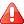 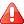 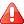 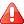 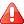 Values represented are on an annual basis unless indicated by “*” to depict the monthly value.
6
Incident ReportingDec 2015
7
Facility Security Officer (FSO) Role
Responsible for the day-to-day PSI program management for your facility

Trained to comply w/NISPOM requirements to obtain/maintain security clearances
Initiate/submit completed e-QIP (SF-86)  to PSMO-I based on contract requirements
Submit signed Non-Disclosure Agreement (SF312) to PSMO-I
JPAS record maintenance/update:
Take owning or servicing relationship
Add or remove Access as required
Add separation date as appropriate
Ensure Continuous Evaluation (CE)
Track and Initiate Periodic Reinvestigations
Report Incidents, security violations, suspicious contact reports
Conduct Security Training
Maintaining SF86 - No Longer cited as Vulnerability
No JPAS and SWFT Inactive Accounts 
No JPAS Printouts (No Sharing)
No Looking Up Your Own Record
No Unreported Incident Reports
No Overdue PRs
No Unacceptable Notices (e-QIP)  

Complete annual PSI-I survey to project requirements for the next 1 – 3 years
8
FSO Effectiveness
SVA
28% findings PCL related
Manage your JPAS records - 14% related to JPAS maintenance 
Avoid Red Flag:  Ensure no KMP overdue PRs 
Goal:  No Overdue PRs – can submit up to 90 days in advance
Avoid Red Flag: Keep JPAS account active -  Log in daily
JPAS Account Inactive/Terminated –30 days/45 days
SVA
KMP
Ensure KMP PCL at level of FCL
Notify IS Rep of KMP changes
CE
KMP
PSI   Initiation
PSI Initiation
Keep PSI requests to a minimum
Submit e-QIP as soon as completed - IRTPA initiate timelines
Submit electronic fingerprints when submitting e-QIP
CE
Security Training on Self Reporting and Submitting Incident Reports
9
OPM Cybersecurity Breach
OPM started sending notification letters and PIN codes out to individuals who's Social Security Number and other personal information was stolen in a cyber intrusion involving background investigation records. 
Notification process is expected to take up to 3 months  
  https://www.opm.gov/cybersecurity

Posted on OPM site:  "While we are not aware of any misuse of your information, we are offering you, and any of your dependent minor children who were under the age of 18 as of July 1, 2015, credit and identity monitoring, identity theft insurance, and identity restoration services for the next three years through ID Experts, a company that specializes in identity theft protection.“

List of Names and Address (no longer required)
Obtained through Third Party Vendor
Thanks to Industry Companies for providing
Tier 3/3R Implementation
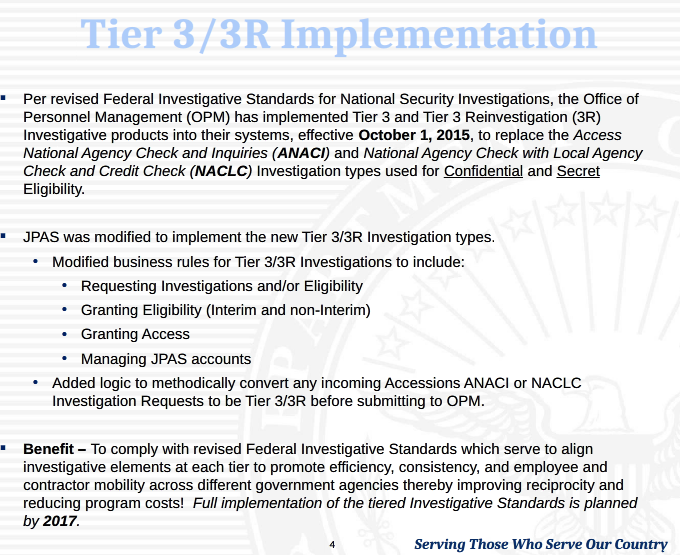 Source: DMDC Webinar, October 2015
Click to Sign (e-QIP)
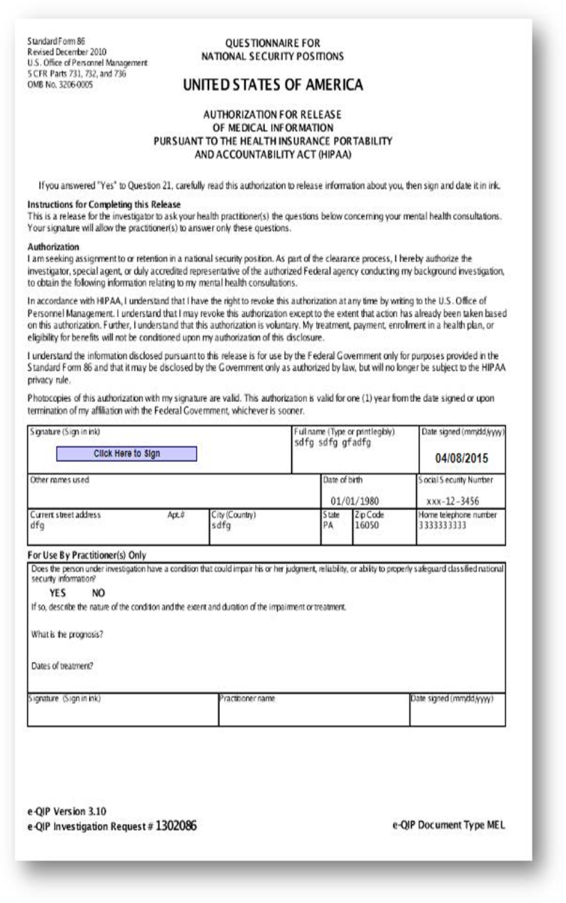 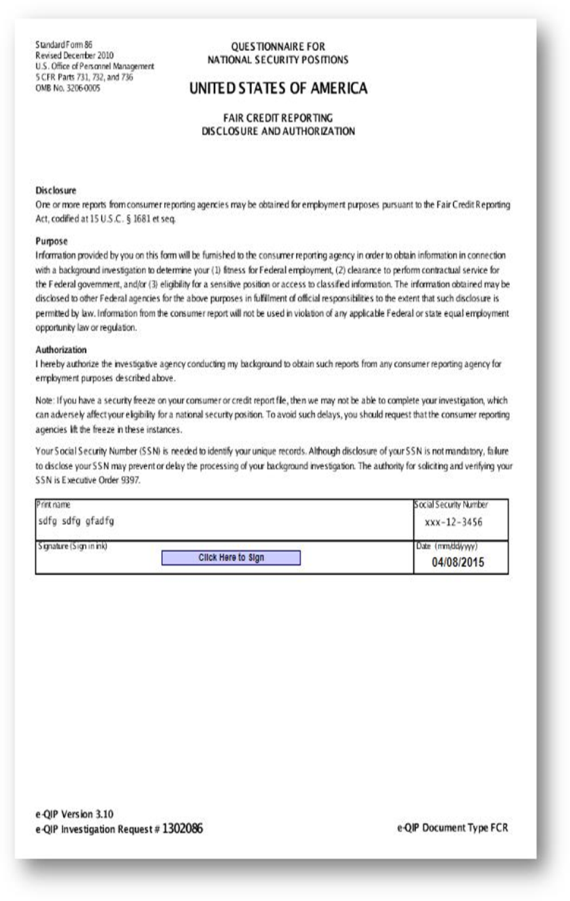 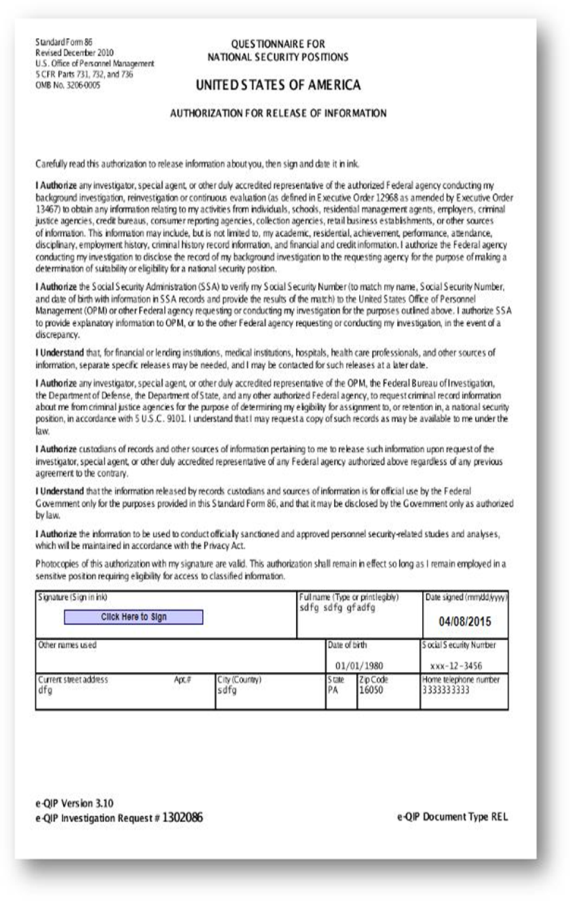 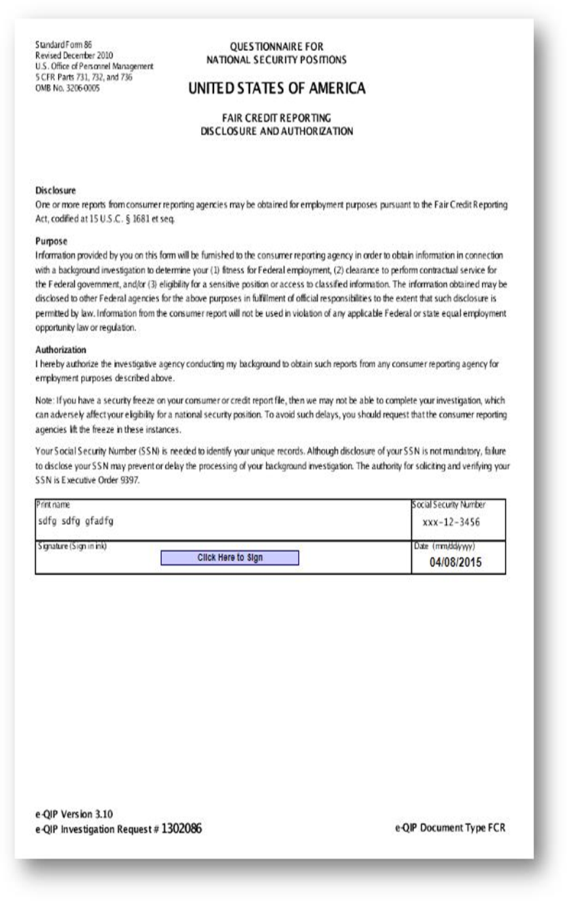 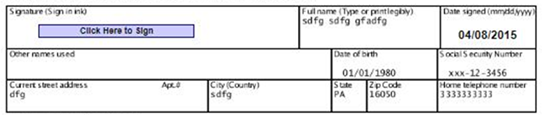 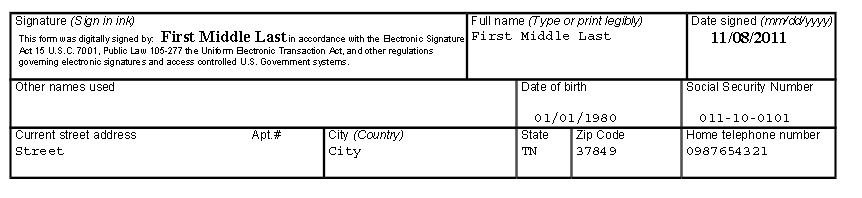 12
Click to Sign (e-QIP and JPAS)
Remain the same…
Eliminate…
Printing and Signing

Scan, Mail, Fax, Upload

OPM Rejects: 
Wrong date  (format)
Signatures outside the line or unreadable
User ID & password login capability (No PKI Cert required)

Filling out the SF-86

FSO and Subject can print and save SF86 and Signature Pages

Submitting the SF-86 to FSO and PSMO-I
For Further Assistance…
PSMO-I
Address:	Defense Security Service
	ATTN: PSMO-I
	7556 Teague Road, Suite 500
	Hanover, MD  21076 
Fax:	(571) 305-6011 ∙  PSMO-I.fax@dss.mil*
Email:  	AskPSMO-I@dss.mil  ∙  Policy_HQ@dss.mil
*Note: When using the e-fax option to submit SF-312s  or any PII, encrypt the file in the first email and send the password in a separate email.
DoD Security Services Call Center
Phone:  	(888) 282-7682
Menu Options:
DMDC Contact Center
Phone:  	1-800-467-5526
Email:  	dmdc.contactcenter@mail.mil ∙    dmdc.swft@mail.mil   
Menu Options:
DoD CAF Call Center
Phone:  	301-833-3850 (SSOs and FSOs ONLY)
Website: 	http://www.dodcaf.whs.mil/ 
Menu Options:   5 – Industry
Phone:  	866-231-3153
Email: 	dohastatus@osdgc.osd.mil
DOHA
14
Modes of Communication
JPAS PMO Meetings
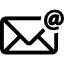 Briefings to Industry
CDSE Flash Email
AskPSMO-I  Webinar
DSS/IO Bulk Email
CDSE Webinar
DSS Facebook
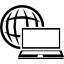 NCMS Meetings
DSS.MIL
Voice Of Industry
NCMS Facebook
JPAS Website
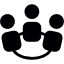 INSA
DSS Twitter
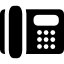 Triage Outreach Program
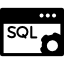 NISPPAC
DMDC PSA
AskPSMO-I
ISAC
Access Magazine
DMDC Contact Center
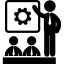 SWFT
DoD CAF Call Center
JPAS
DoD Security Services Call Center
ISFD
15
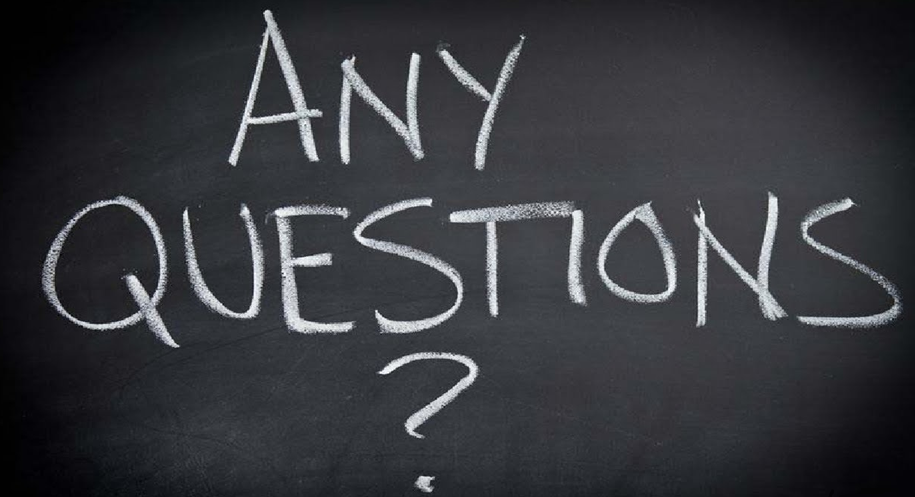 For additional assistance see Contact Information on the next slide…